QuickScan™ QM2400 / QBT2400
August 2014
QuickScan 2400 Series: 2D Cordless
Value Proposition
Price Leader 
Provide Customers an affordable migration solution to move from 1D Corded/Cordless to 2D Cordless

The Cable Replacement Concept 
Innovative and differentiating product positioning

Winning Value  
A multi-tasking product for front end and back store operations 
POS checkout + in-store operations with a single device
2
Product Overview
Entry level cordless solution for customers looking to migrate from 1D corded/cordless to 2D cordless bar code reading
Datalogic’s STAR Lite 433 MHz radio and Bluetooth® Wireless Communications
New and unique features for cordless devices
Outstanding reading snappiness on virtually any code
New LED-based illumination and aiming system
Datalogic’s patented ‘Green Spot’ technology for visual good-read confirmation
3
Main Scanner Features
Reading features
Wide VGA: 752 x 480 pixels 
60 frame/sec
25 IPS Motion tolerance
Physical Properties
Color: Black and Light Grey
Multi-interface: USB, KBW and RS-232
Environmental Specifications
1.5m/5.0 ft drop  
IP42 Sealing Rating
Software Features
Supports Remote Management
Supports U.S. Driver License Parsing
Warranty: 3 Years
4
Main Cordless Features
Cordless Communications:
Datalogic’s STAR Lite 433 MHz Radio
Bluetooth® Wireless Communications
Radio Range 
25 m / 82 ft Radio Range (open air) 
Point-to-Point Only
Autonomy
Lithium-Ion, tool-free, user-replaceable battery 
30,000 scans/charge
Less than 4 hrs recharge time
Scan-While-Charging capability
Distinctive Features
Recharge through USB / microUSB cable
Charging contacts replaced with battery (consumable accessory)
5
QuickScan QM2400 and QBT2400
Common Features
Automatic switching from handheld to hands-free reading
Scan-While-Charging
Automatic binding when reader is inserted into the base station
Automatic and manual Batch Mode (500 storable linear codes)
QuickScan QBT2400
Bluetooth v3.0 - Class 2
Compatible with Android™ and iOS devices through Bluetooth HID profile
QuickScan QM2400
Datalogic STAR Lite 433 MHz
No interference with Wi-Fi
Low sensitivity to obstacles
6
Illumination and Aiming System
Developed to reduce the visual stress of the operator during daily scanning activities
Soft dark red illumination combined with 2 blue LED triangles which point at the targeted bar code
New illumination and aiming system improves visual contrast for easier aiming
Produces very low eye fatigue for the best operator efficiency
7
Brand Customization
Enhance your brand with customizable top cover insert 
Combine with the desired light effect for more impact
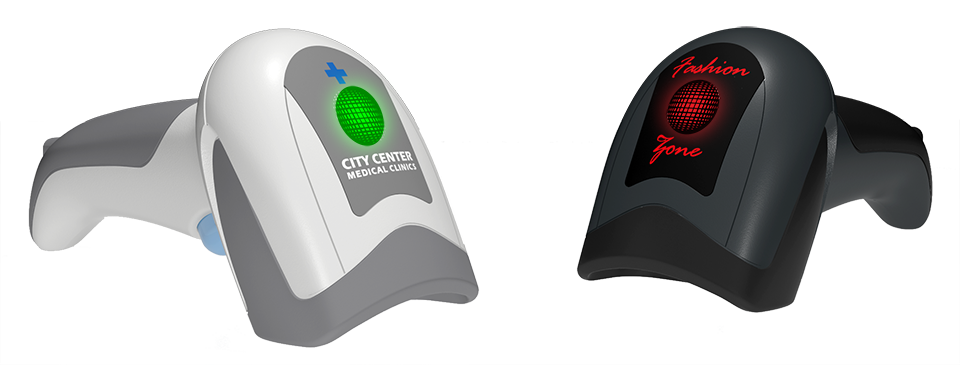 8
QuickScan™ & Gryphon™ Series
9
QuickScan 2D & Gryphon 2DMain Differences
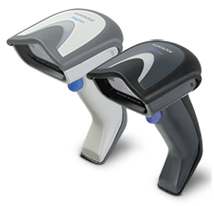 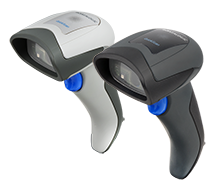 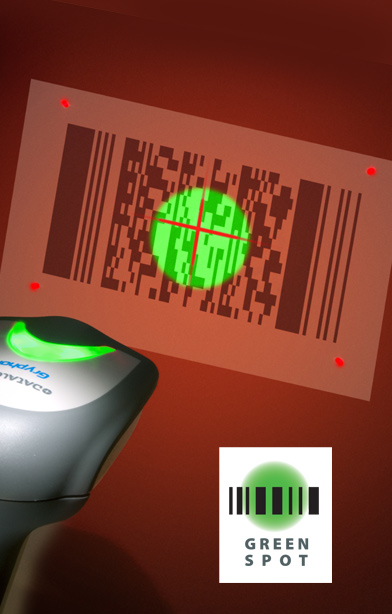 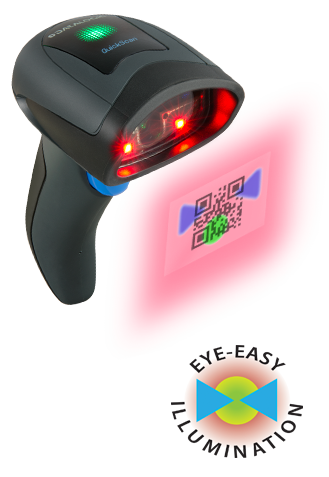 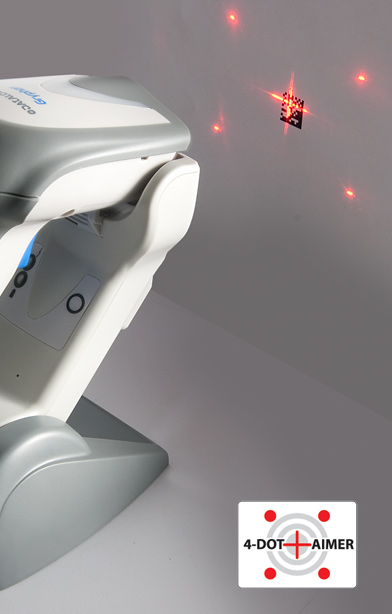 10
QuickScan & Gryphon CordlessMain Differences
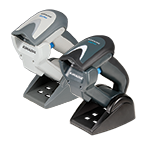 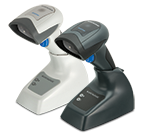 11
Target Markets and Applications
12
QuickScan 2D CordlessAbsolute Versatility
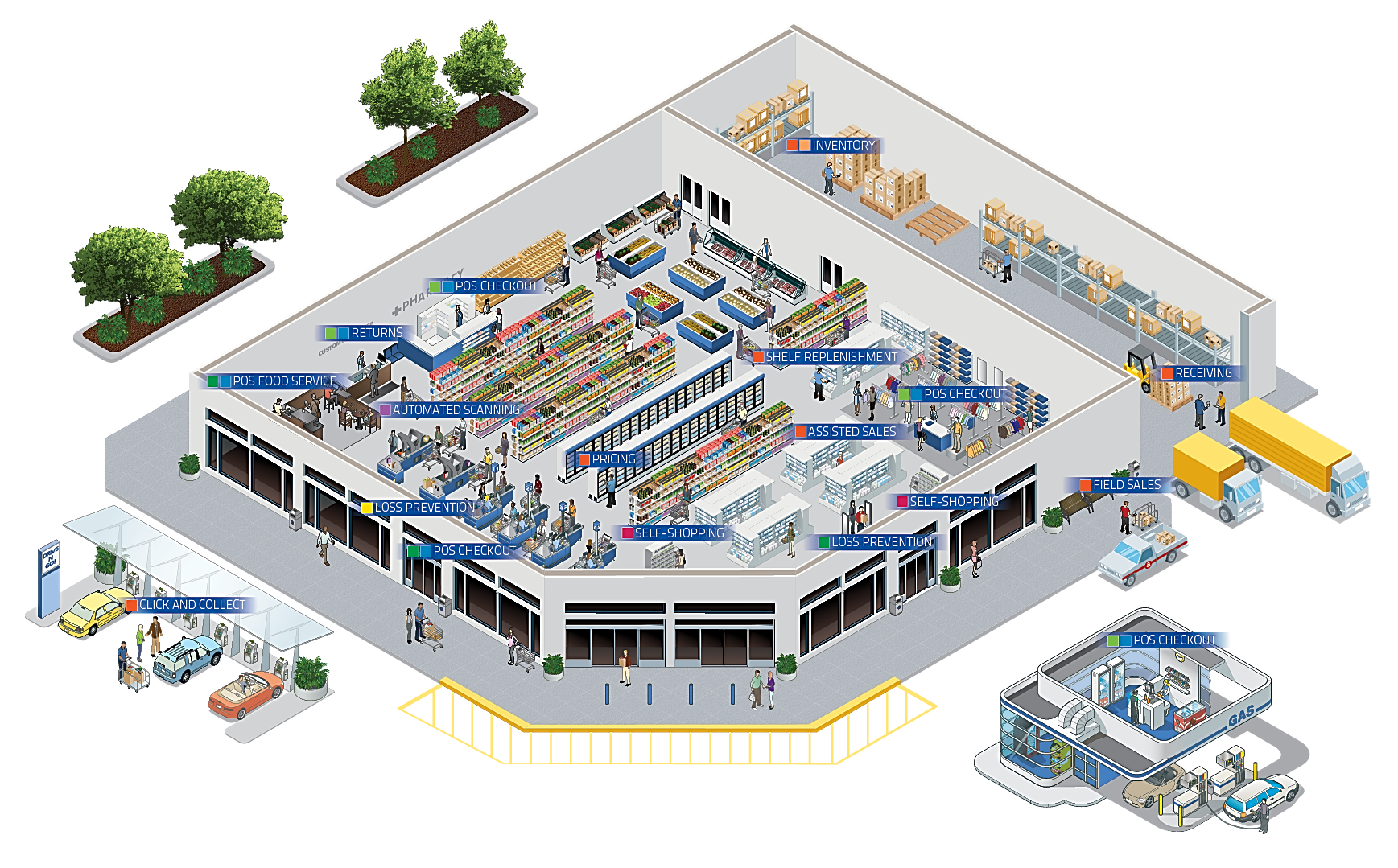 13
Retail – In Store
Affordable pricing for migration from 1D corded/cordless to 2D cordless bar code reading
Reads electronic coupons on mobile phones or other reflective devices
Multi-tasking device for different in-store data capture needs:
POS Checkout
Inventory, price checking, shelf replenishment
Remote Management for asset management, remote configuration and software updates
14
Access Control for Transportation and Entertainment
Ticketing applications for hotels, restaurants and similar indoor environments
Excellent performance in reading electronic tickets via mobile phones
Extended autonomy and radio range with wide memory for batch mode 
Datalogic’s patented ‘Green Spot’ technology for visual good-read feedback in noisy as well as quiet environments
15
Models and Accessories
16
QBT2400/QM2400 Models & Kits
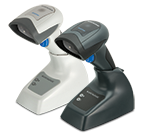 17
QBT2400/QM2400 Accessories
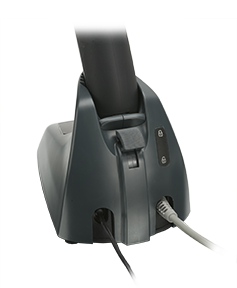 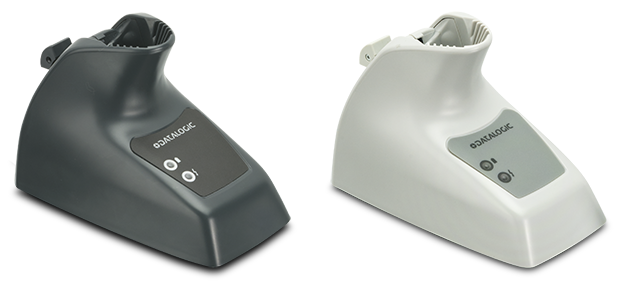 18
EASEOFCARE Support Programs
19
EASEOFCARE Support Programs
EASEOFCARE OVERNIGHT COMPREHENSIVE
Normal Wear, Tear and Accidental Damage
3 to 5 Year Programs
Advance Replacement
EASEOFCARE 2-DAY COMPREHENSIVE
Normal Wear, Tear and Accidental Damage
3 to 5 Year Programs
2-Business Day Turnaround with Express Shipment
SERVICE LEVEL
EASEOFCARE 5-DAY
Normal Wear and Tear
3 to 5 Year Programs
5-Business Day Turnaround
Factory Warranty
Factory Defects
1 to 5 Year Coverage
10-Business Day Turnaround
DURATION
20
Thank You!
Datalogic ADC, Inc.
959 Terry Street
Eugene, Oregon USA

Tel. +1 541 683-5700
Toll Free in the US: 1 800 695-5700
Fax +1 541 345-7140
21